September 14, 2018
Building Your Toolbox for Success: Program Design and WIOA Resource Spotlights
2
Michelle Lee-Jones
Workforce Analyst
U.S. Department of Labor
3
Consuela Greene
Senior Director, DOL YouthBuild Program Impact
YouthBuild USA
Mary McRae
Technical Assistance Coach
YouthBuild USA
4
Kurt von Stetten
Director, Data Services
YouthBuild USA
Lisa Reddy
Associate Director, Knowledge Management
YouthBuild USA
5
Understand how to navigate Workforce GPS to find resources to strengthen programming and WIOA alignment
Identify continuous quality improvement strategies ensure quality programming and positive performance outcomes
Explore data management strategies to address common data and performance management challenges
6
My Role at my YouthBuild Program
Executive Director
Program Director
Job Developer
Case Manager
Construction or Construction Plus Instructor
Academic Instructor
Other
7
Tools for DOL YouthBuild Program Management and Program Design
8
How does your Statement of Work (SOW) guide program management?
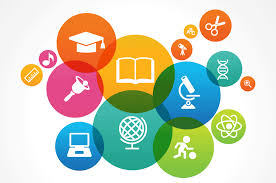 THIS IS WHAT YOU SAID YOU WOULD DO!
9
PROGRAM MANAGEMENT TIPS TO ENSURE COMPLIANCE
ENROLLMENTS
RESOURCES
Know the # of enrollments you agreed to

Know the population your are drawing these enrollments from (including zip codes)
DOL Compliance Documentation and Key Guidance
YB WIOA FAQ Sheet
TEN 13-11 YouthBuild Participant Documentation
TEGL 14-09 Mental Toughness/Orientation Allowable Costs in a YouthBuild Program
10
PROGRAM MANAGEMENT TIPS TO ENSURE COMPLIANCE- HighlightDocumentation and Key Guidance
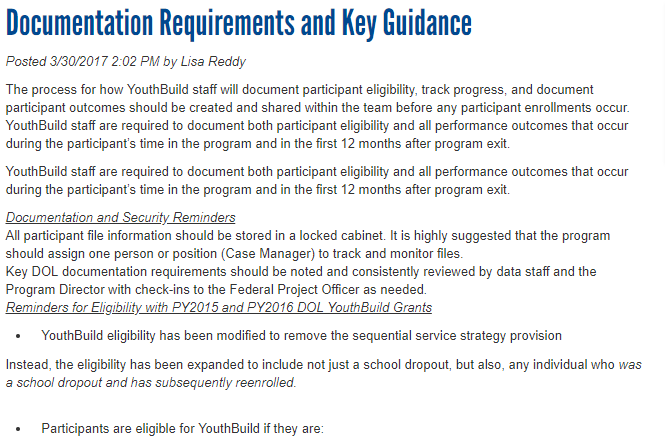 11
PROGRAM MANAGEMENT TIPS TO ENSURE COMPLIANCE- HighlightYB WIOA FAQ Sheet
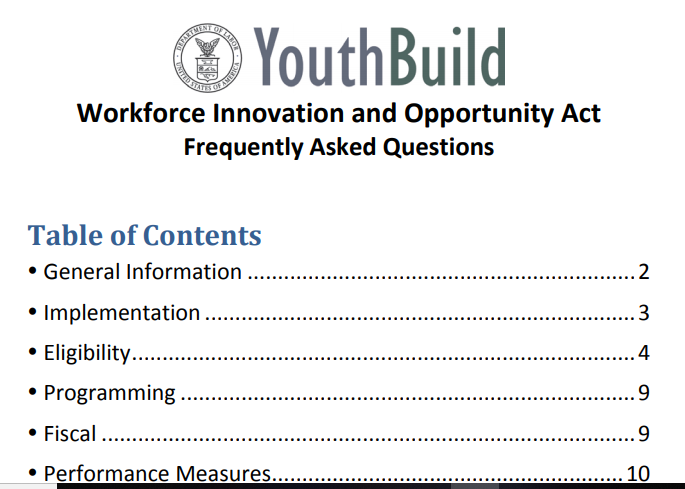 12
PROGRAM MANAGEMENT TIPS TO ENSURE COMPLIANCE
Construction
RESOURCES
Know the # of housing units you agreed to fulfill during the 2 years of program time – and whether gut rehab and/or new build
Be sure Construction staff are certified in the curriculum you indicated in your SOW
Are you using partners?
Construction Training at a YouthBuild Program Handbook_Updated2017
TEGL 35-12: Definition and Guidance on Allowable Construction Credentials for YouthBuild Programs
TEGL 5-10: Match and Allowable Construction and Other Capital Asset Costs for the YouthBuild Program 
TEGL 6-15: Qualifying Work Sites and Construction Projects for YouthBuild Grantees and Their Role in Training
13
PROGRAM MANAGEMENT TIPS TO ENSURE COMPLIANCE – HighlightConstruction at a Youthbuild Program
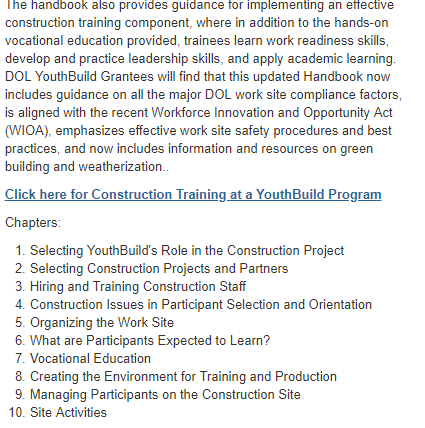 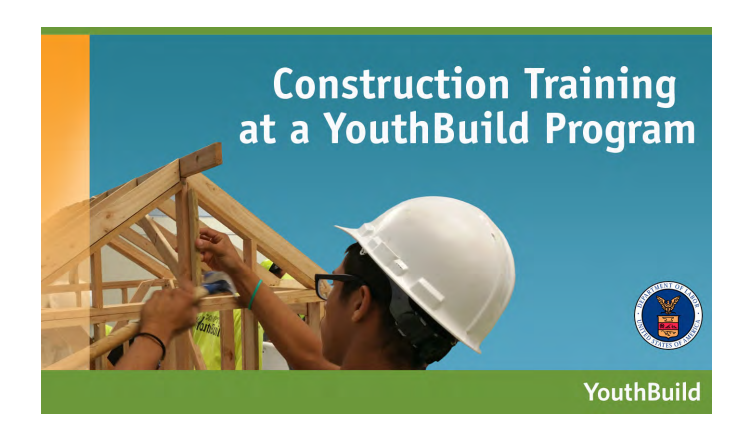 14
PROGRAM MANAGEMENT TIPS TO ENSURE COMPLIANCE
Education
RESOURCES
Are you instructing in GED or other state High School Equivalency curriculum?
Do you have a separate High School Diploma track?
Are you using TABE or CASAS?
Are you using partners?
Education at a YouthBuild-Program
Test of Adult Basic Education (TABE)
CASAS 
TEGL 15-10: Increasing Credential, Degree, and Certificate Attainment
TEGL 18-11: Improving Literacy and Numeracy Gains of Workforce Investment Act (WIA)
15
PROGRAM MANAGEMENT TIPS TO ENSURE COMPLIANCE – HighlightEducation at a YouthBuild Program
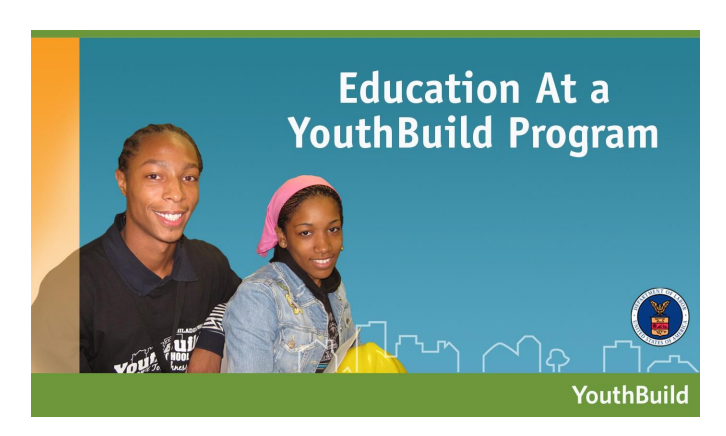 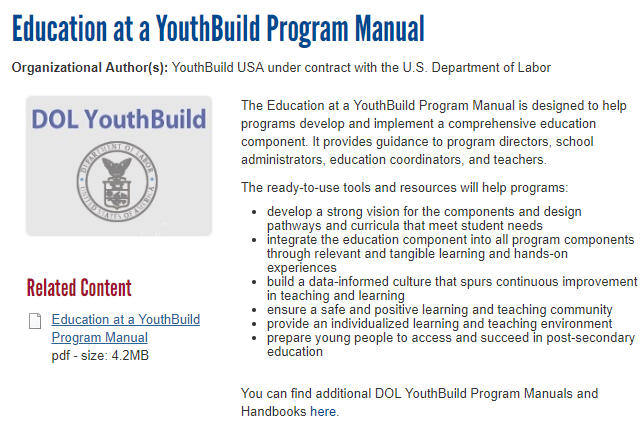 16
PROGRAM MANAGEMENT TIPS TO ENSURE COMPLIANCE
Partnerships
RESOURCES
Are you using partner for any core programming?
If so, are MOUs/sub-contracts in place (and evaluated regularly)?
Do you have an MOU with your local American Job Center?
Partnering with Employers Manual
Rethinking Recruitment- Partnerships and Strategies
A Guide to Effective DOL YouthBuild and American Job Center Partnerships
17
PROGRAM MANAGEMENT TIPS TO ENSURE COMPLIANCE – HighlightA Guide to Effective DOL YouthBuild and American Job Center Partnerships
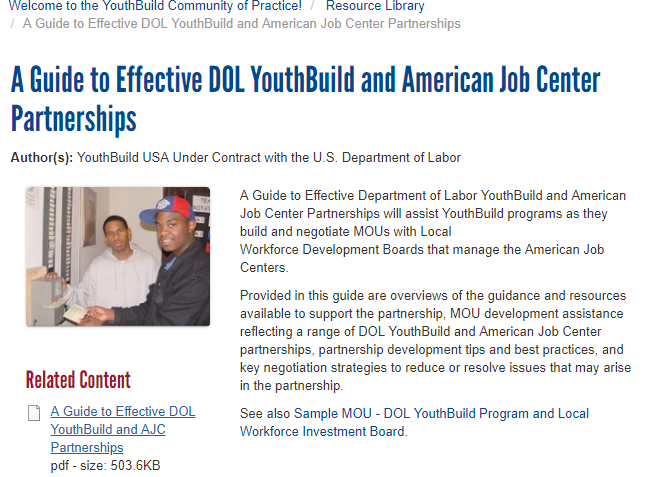 18
PROGRAM MANAGEMENT TIPS TO ENSURE COMPLIANCE
Construction Plus
RESOURCES
What is your occupational skills credential and curriculum?
Who is teaching curriculum and are they certified?
How many enrollments did you indicate?
Construction Plus Framework for a Quality Pre-Apprenticeship Experience
TEGL 07-14: Guidance for Implementing Construction Plus Component of the YouthBuild Program
19
PROGRAM MANAGEMENT TIPS TO ENSURE COMPLIANCE – HighlightConstruction Plus Framework
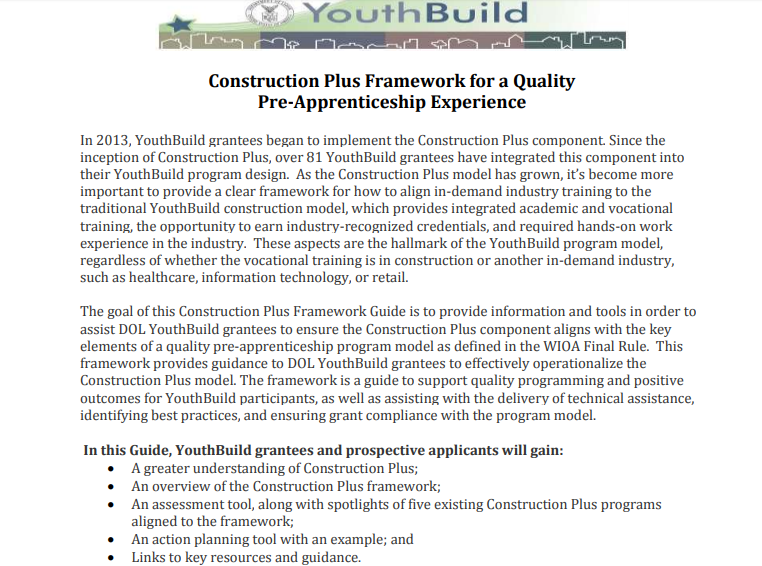 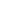 20
PROGRAM MANAGEMENT TIPS TO ENSURE COMPLIANCE
Planning and Compliance
RESOURCES
Read and understand the DOL/YB TENs and TEGLs
Read and understand the DOL YouthBuild Toolbox
YouthBuild-Related TEGLs and TENs
DOL YouthBuild Toolbox
21
PROGRAM MANAGEMENT TIPS TO ENSURE COMPLIANCE – HighlightDOL YouthBuild Toolbox
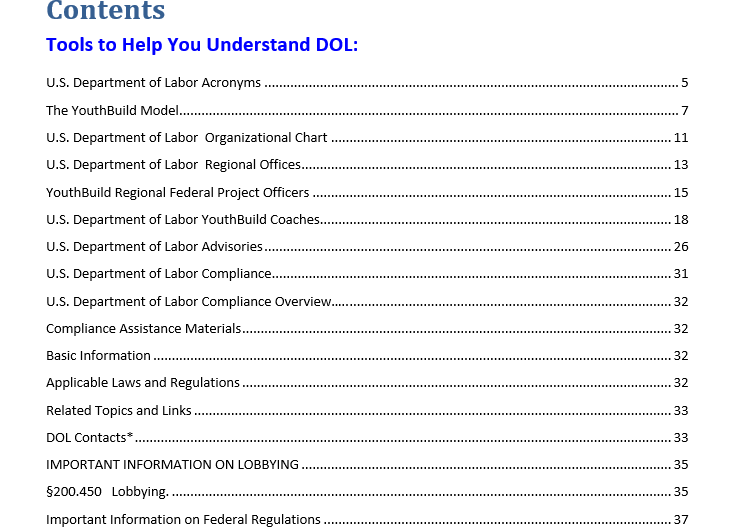 22
PROGRAM MANAGEMENT TIPS TO ENSURE COMPLIANCE – HighlightDOL YouthBuild Toolbox
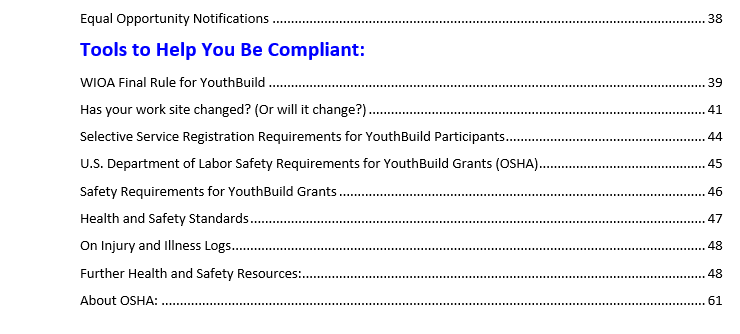 23
PROGRAM MANAGEMENT TIPS TO ENSURE COMPLIANCE – HighlightDOL YouthBuild Toolbox
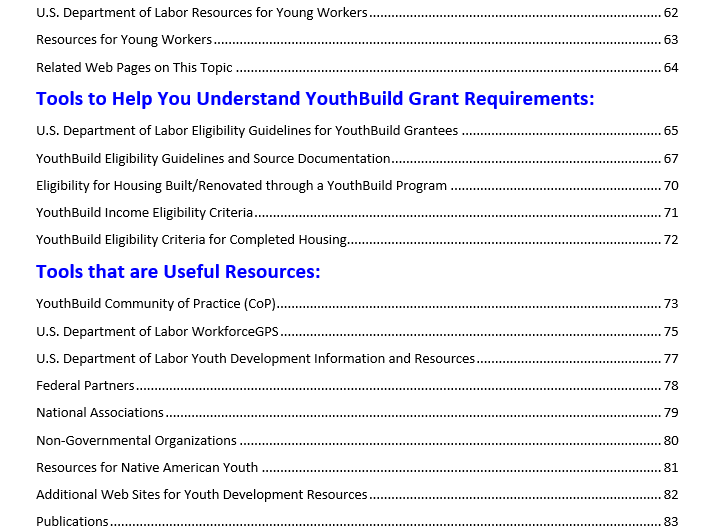 24
PROGRAM MANAGEMENT TIPS TO ENSURE COMPLIANCE – HighlightDOL YouthBuild Toolbox
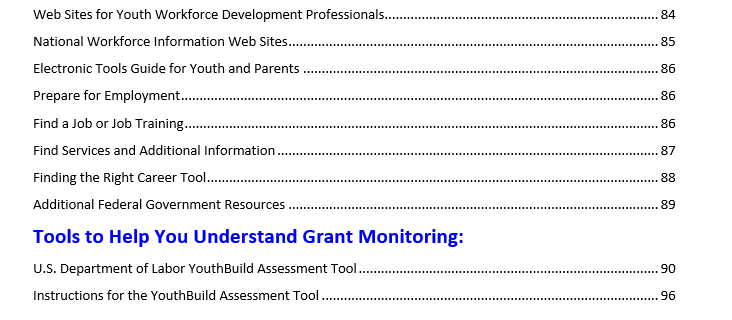 25
PROGRAM MANAGEMENT TIPS TO ENSURE COMPLIANCE – HighlightDOL YouthBuild Toolbox
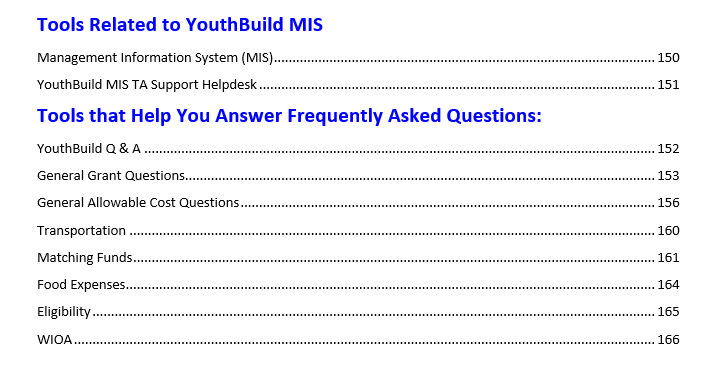 26
Program Management – Planning tools
Planning
Resources
If you are just starting out use the 4-month planning tool to assist in getting your program up and running
If you are mid-stream in your contract – use the 2nd year planning tool to keep you on target
If you are coming to the end of the 2nd year use the 3rd year follow up planning tool to finish off strongly
Grantee Planning Period – Guidance & Best Practices TA Toolkit
First Year YouthBuild Program Planning Checklist
Transition/Third Year DOL YouthBuild Program Checklist
27
Staffing - Onboarding and Development
Tips
Resources
Be sure your staff have read and understand the SOW
Be sure your staff are certified and ready to teach
Download and have staff read YouthBuild Manuals
DOL YouthBuild Program Manuals
DOL YouthBuild Staffing for Placement Toolkit
28
Key Steps to Building a Quality Team
Hire Right before hiring Quick
Hire (some) staff with past YouthBuild experience
Utilize YouthBuild Technical Assistance resources- TA coaching, trainings, MIS Helpdesk, webinars, and electronic resources
Utilize local staffing and staff development resources for professional development
Maximize talent of own staff (i.e. in-service trainings)
Screen well, pay well, and support the team
29
Staff Development PlanningWhat Does Your Team Do?
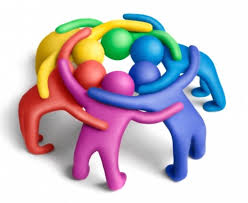 Program Management
Construction Training
Education Training
Case Management
Leadership Development
Placement/Follow Up
30
Program Design
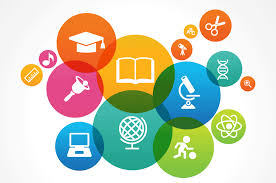 This is the blueprint for ultimately meeting your performance outcomes
31
Recruitment and Orientation
Tips
Resources
Develop:
Key strategies for bringing the youth who are a good fit for your program and staff
Concrete plan for roles, responsibilities and resources needed
Timeline
Have strong Mental Toughness component
Rethinking Recruitment Partnerships and Strategies
Youth Recruitment, Orientation, and Selection
Planning for Successful Recruitment and Mental Toughness
32
Recruitment and Orientation – HighlightPlanning for Successful Recruitment and Mental Toughness
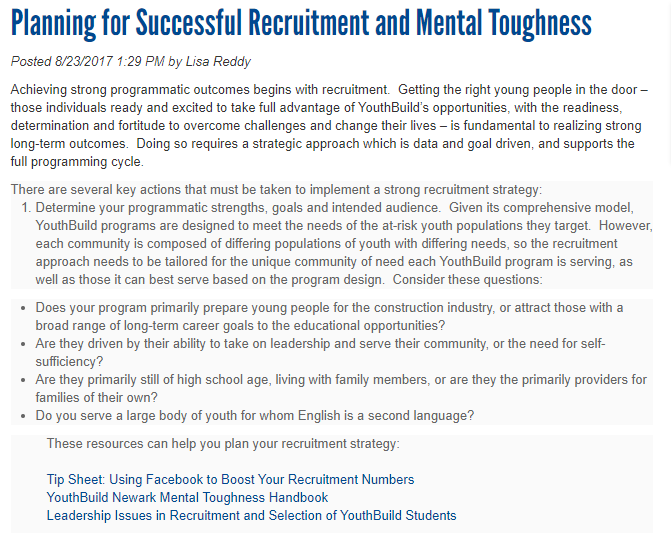 33
Program Retention and Youth Engagement
Tips
Resources
Develop key activities for program retention
Develop a strong case management system
Have your instructors utilized best practice models of instruction
Pathways to Long Term Success
Case Management and Participant Success
Instructional Practice Techniques Tip Sheets
Creating a Creative Classroom Tip Sheet
Increased Learner Engagement Strategies for Education Credential Attainment
34
Program Retention and Youth Engagement – HighlightPathways to Long-Term Success
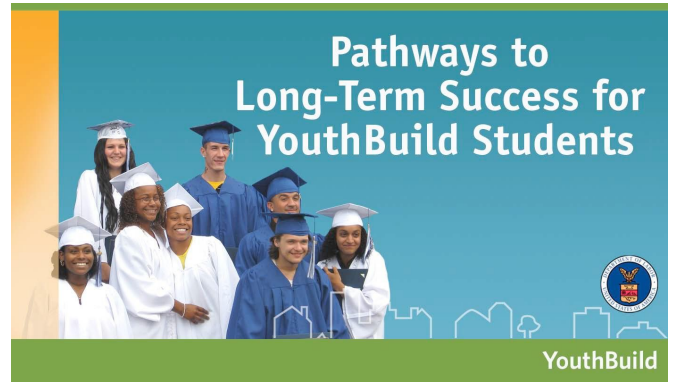 35
Program Retention and Youth Engagement – HighlightPathways to Long-Term Success
36
Program Retention and Youth Engagement – HighlightPathways to Long-Term Success
37
Program Retention and Youth Engagement – HighlightPathways to Long-Term Success
38
Program Retention and Youth Engagement – HighlightCase Management and Participant Success
39
YouthBuild is a Pre-Apprenticeship Program
Tips
Resources
Ensure your vocational training (construction and construction plus) aligns with a quality pre-apprenticeship model 
Develop apprenticeship and industry partnerships to strengthen the bridge for participants from the YouthBuild program into apprenticeship and career opportunities
Registered Apprenticeship Toolkit
Apprenticeship Resource Guide
Construction Plus Framework for a Quality Pre-Apprenticeship Experience
40
YouthBuild is a Pre-Apprenticeship Program – HighlightRegistered Apprenticeship Toolkit
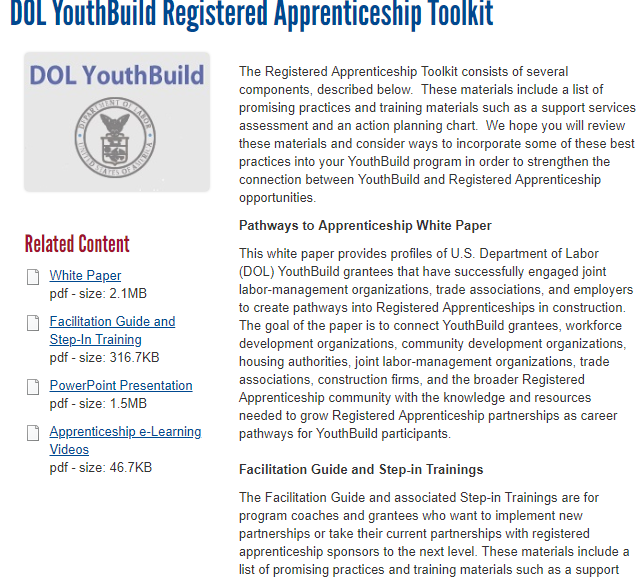 41
Work and Career Readiness Design
Tips
Resources
Provide each youth with a good career assessment
Assist the youth to develop career/work goals and connect these goals with program activities
Develop an Individual Development Plan/Transition Plan (IDP) - this is a living document so update regularly
Be intentional with work readiness and life skills programming from orientation through the follow-up period
Crucial Questions to Ask When Planning for Placement
Strategic Post Secondary and Employer Partners 
Career One-Stop Assessment Resources
Career One-Stop Toolkits
Financial Capability Factsheet
42
Work and Career Readiness Design – Highlight - Career One Stop Website
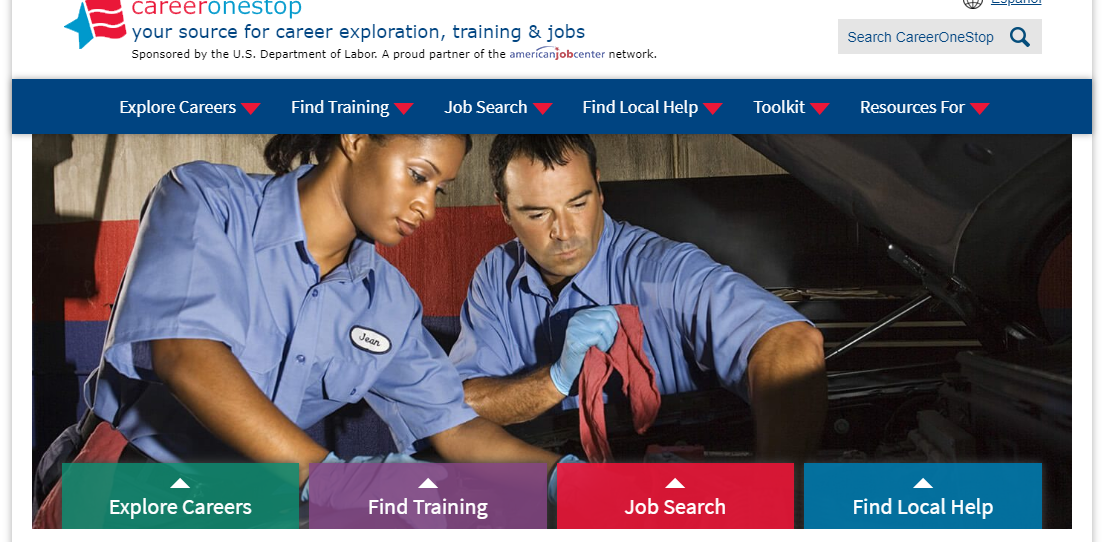 43
Work and Career Readiness Design – Highlight - Career One Stop Website
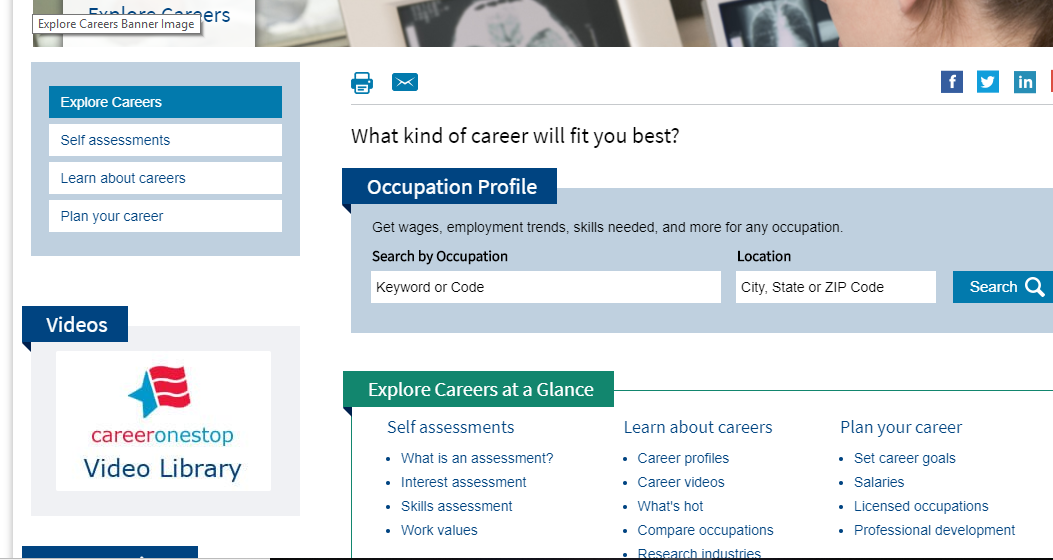 44
Work and Career Readiness Design – Highlight - Career One Stop Website
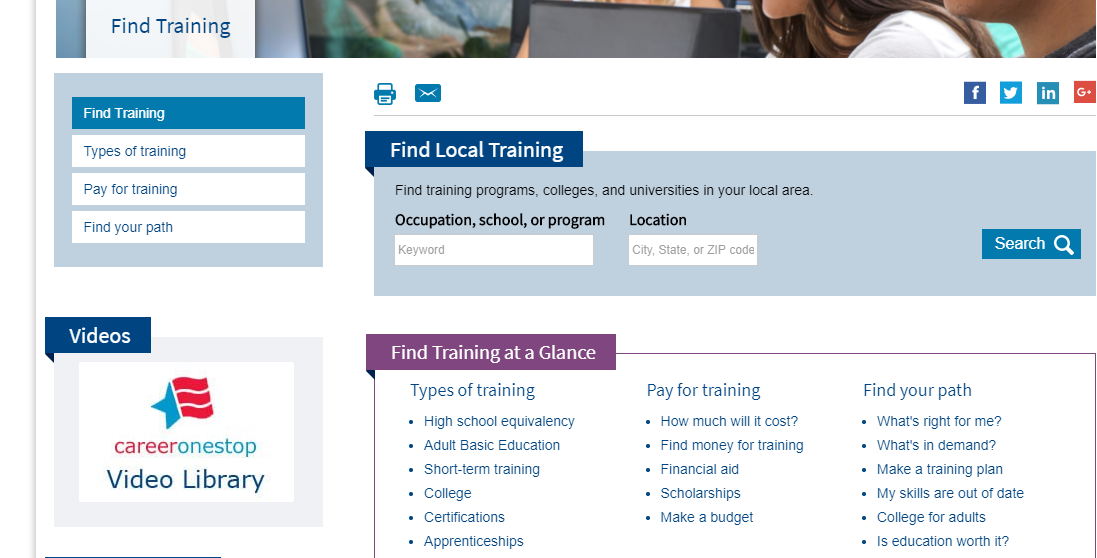 45
Work and Career Readiness Design – Highlight - Career One Stop Website
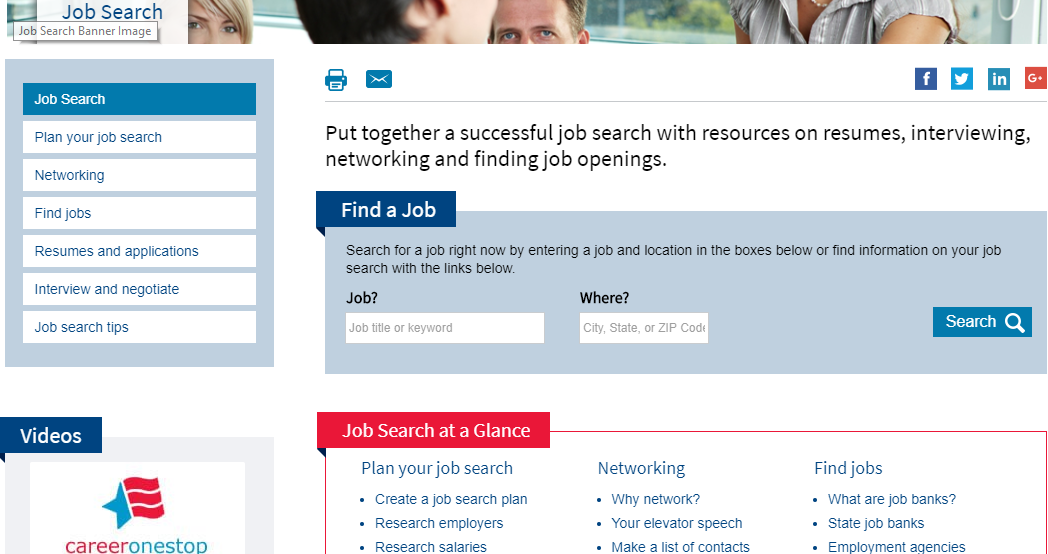 46
Work and Career Readiness Design – Highlight - Career One Stop Website
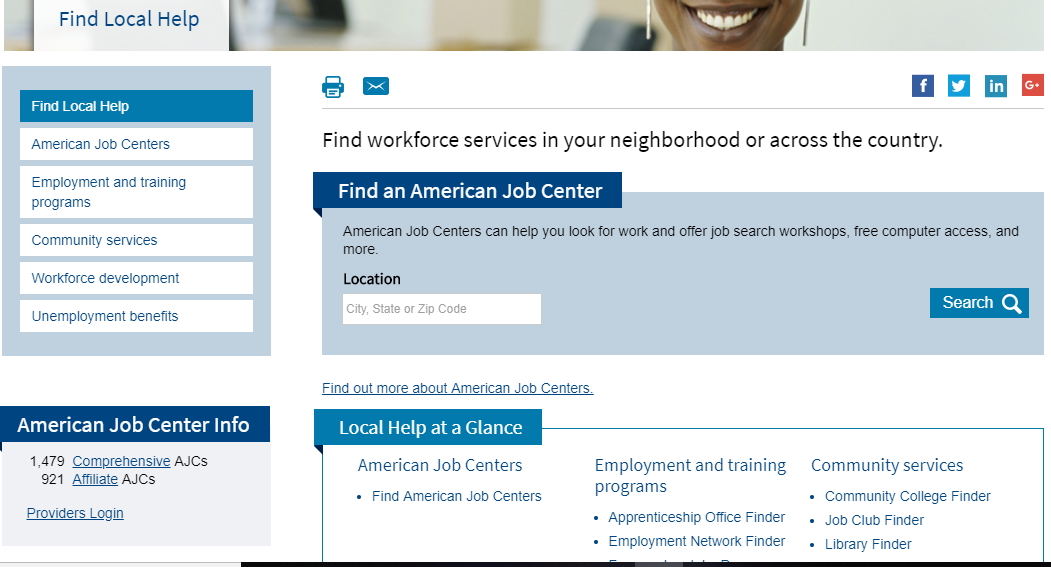 47
Kurt von Stetten
Director, Data Services
YouthBuild USA
48
Tools for WIOA Performance and Data Management
49
Your Data Management Toolbox
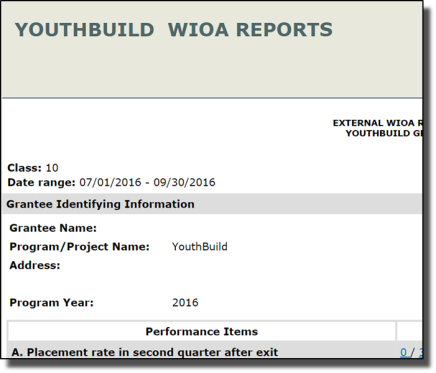 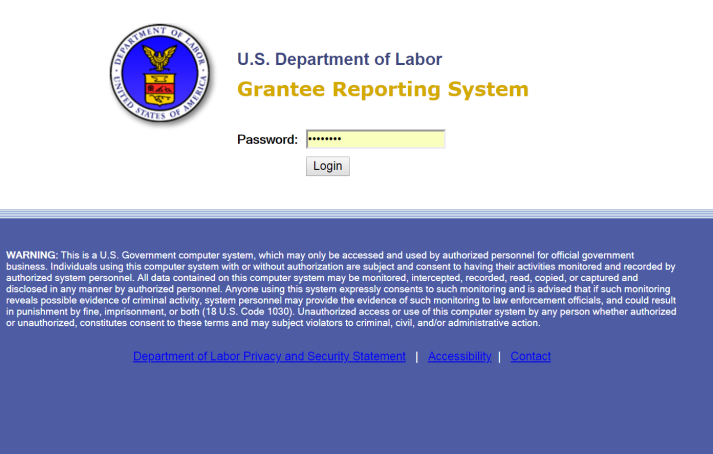 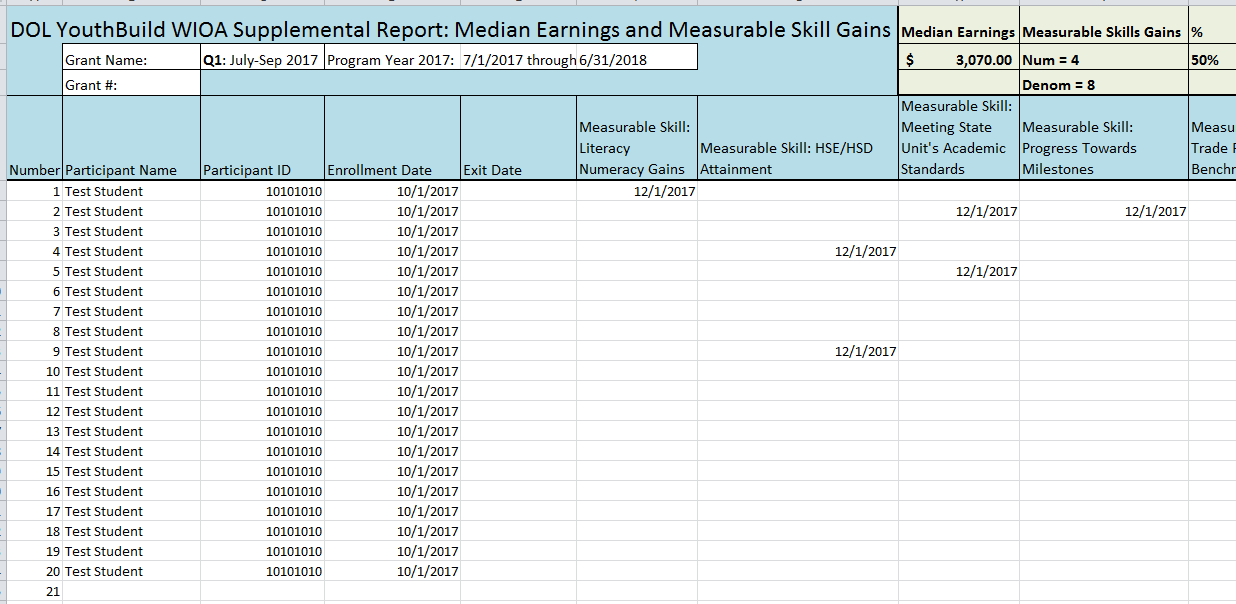 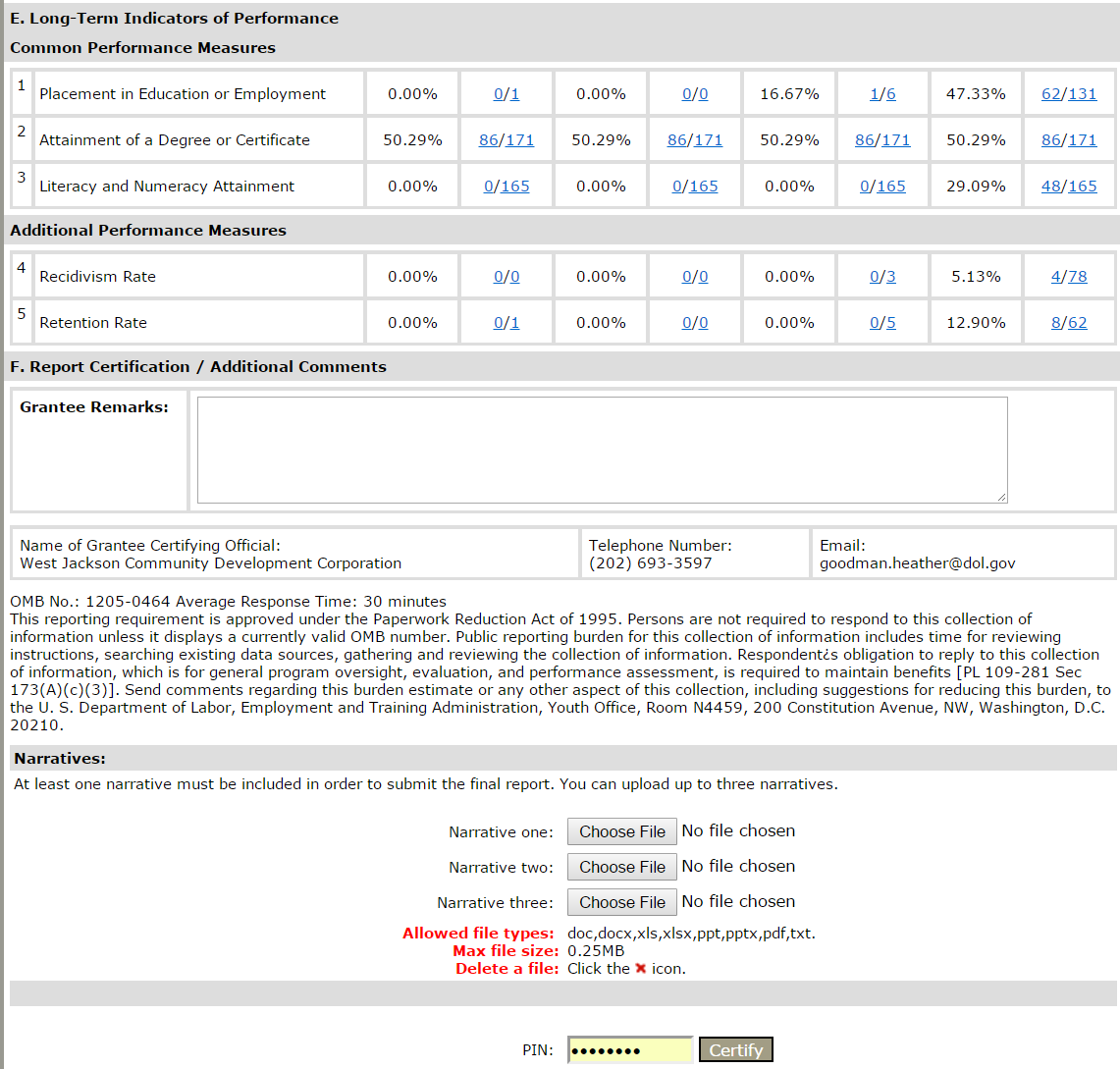 Understanding WIOA Performance Indicators
Understanding Reporting Requirements in the MIS
Getting Help
50
Understanding WIOA
1
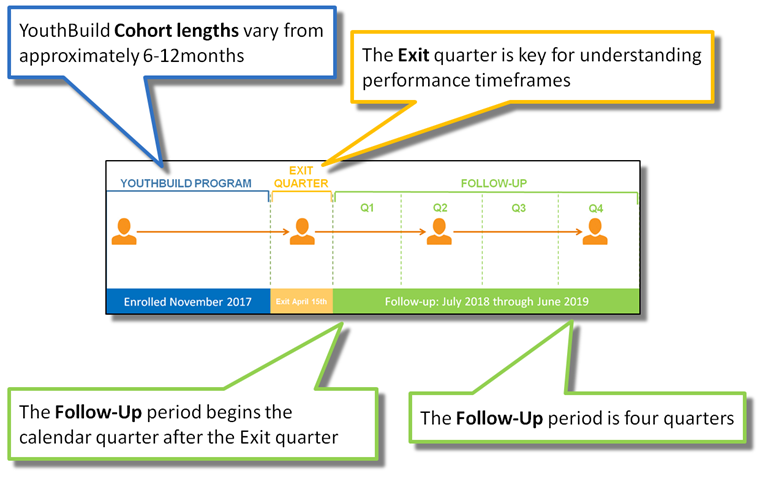 51
WIOA Performance Indicators
Performance Indicator
Time Frame
Placement in Q2
Placement in Q4 
Median Earnings in Q2
Credential Attainment 
Measurable Skill Gains
Effectiveness in Serving Employers
2nd Quarter of Follow-up
4th Quarter of Follow-up
2nd Quarter of Follow-up
Enrollment - 1 year from Exit
Gains within Program Year
Baseline assessment
52
WIOA Performance Indicators:Resources
WorkforceGPS
MIS Help Desk
DOL YouthBuild WIOA Performance Indicators
QNPR narrative template
TEGL
10-16 Change 1
26-16
WIOA Credential Attainment E-Learning Modules
Weekly Trainings
MIS Data Entry
MIS Report Training
WIOA reporting: 9/12/18 @ 3pm 
Quarterly Training:Wednesday 10/17/18 @ 1pm ET
Median Earnings and Measurable Skill Gains template and user guide
53
Understanding Reporting Requirements in the MIS
2
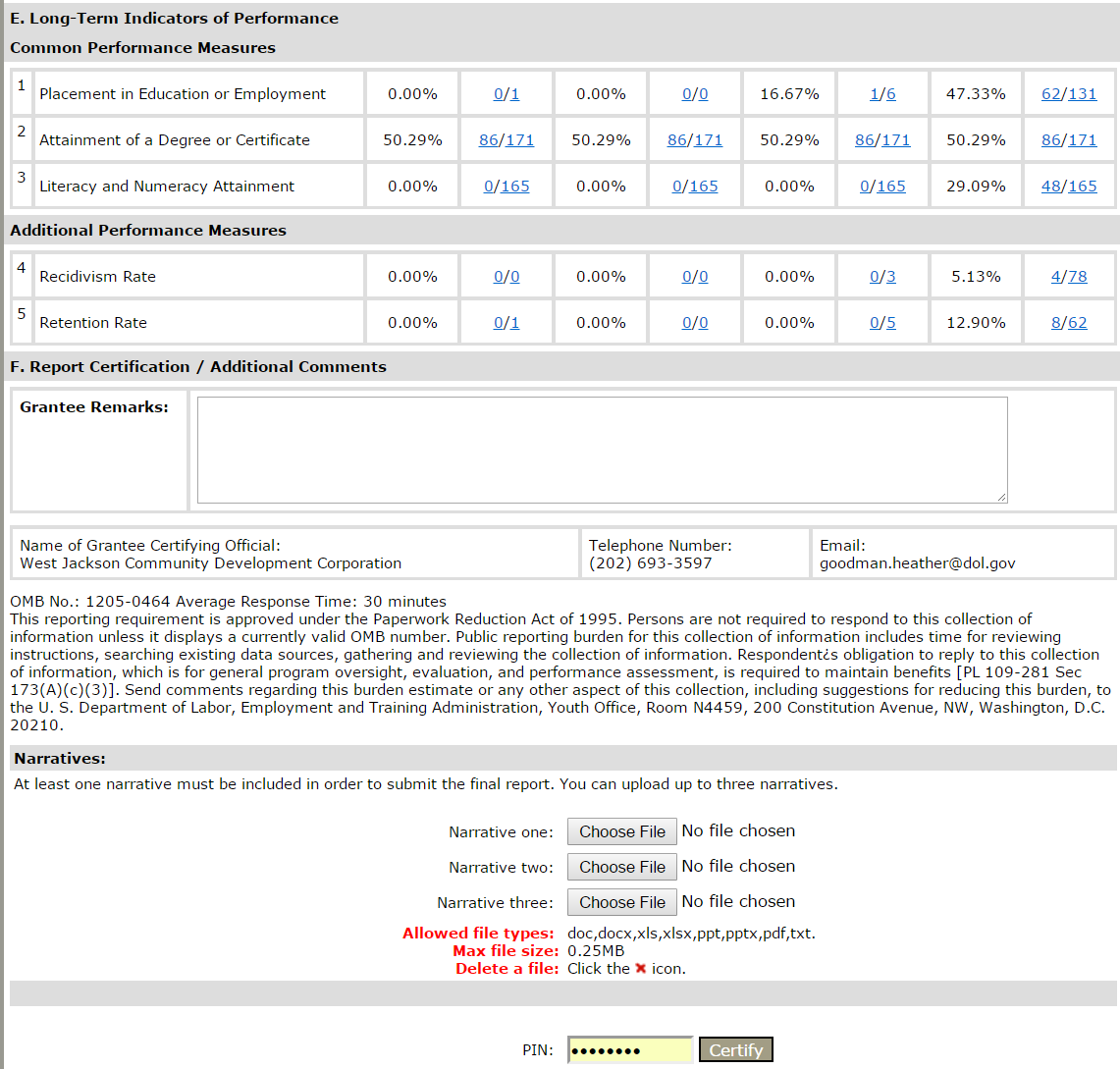 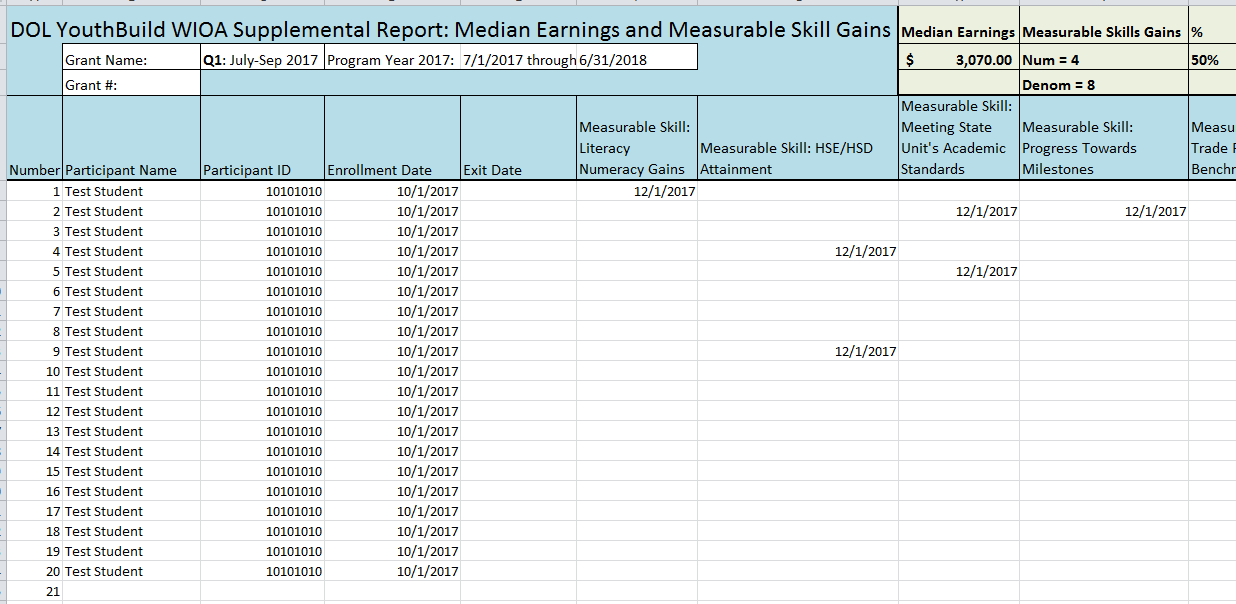 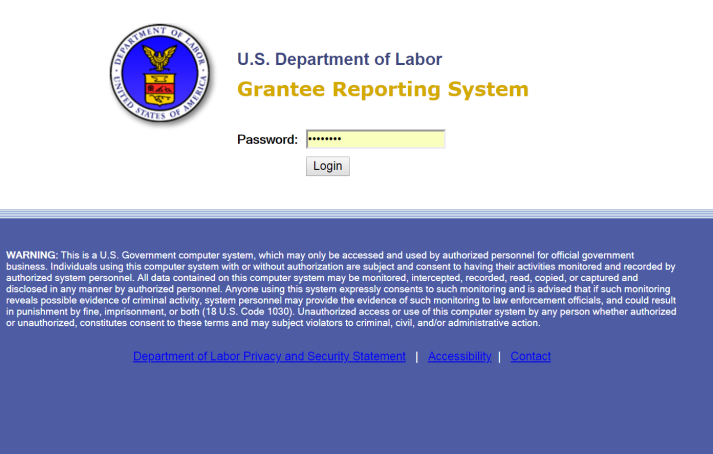 54
MIS and WIOA Reporting Requirements for 2016 and 2017 Grantees
Report
Systems and Skills
Quarterly Performance Report 
Median Earnings and Measurable Skill Gains Report 
WIOA Supplemental Report
Joint Quarterly Narrative Report
Financial Reports*
MIS Main Grantee Access
MIS Data Review/Checks
MS Excel Proficiency 
Report Archive 
Case File Documentation
55
MIS and WIOA ReportingResources
WorkforceGPS
MIS Help Desk
DOL YouthBuild WIOA Performance Indicators
QNPR narrative template
TEGL
10-16 Change 1
26-16
Weekly Trainings
MIS Data Entry
MIS Report Training
WIOA reporting: 9/12/18 @ 3pm ET
Quarterly In Depth Training:Wednesday 10/17/18 @ 1pm ET
Median Earnings and Measurable Skill Gains template and user guide
56
Getting Help:The MIS Help Desk
3
Monday-Friday 9am -5pm ET
866-680-0855 or MISsupport@youthbuild.org
Weekly MIS Data Entry
Tuesdays @ 2pm ET and Fridays at 10am ET
Email MISsupport@youthbuild.org to register
Weekly MIS Report Trainings 
Wednesdays @ 3pm ET 
Email MISsupport@youthbuild.org to register
MIS Newsletter
First Friday of every month
Email MISsupport@youthbuild.org to be added to list
57
Weekly MIS Trainings	MIS Data Entry: Tuesdays @ 2pm ET	MIS Report Training: Wednesdays @ 3pm ET
Quarterly MIS Trainings
In depth webinar training reviewing performance reporting, MIS data entry, and reporting requirements. 
October 17, 2018 @ 1pm ET
WIOA Report Training 
Webinar training reviewing MIS WIOA reporting requirements.
September 12, 2018 @ 3pm ET
Email MISsupport@youthbuild.org to register!
58
Lisa Reddy
Associate Director, Knowledge Management
YouthBuild USA
59
Tips to Navigate Workforce GPS
60
Have you searched WorkforceGPS for Resources?
Yes, I have used the search capability
No, I access WorkforceGPS resources through links on the newsletter, weekly e-lerts, etc.
What is WorkforceGPS?
61
Effective Searching in WorkforceGPS
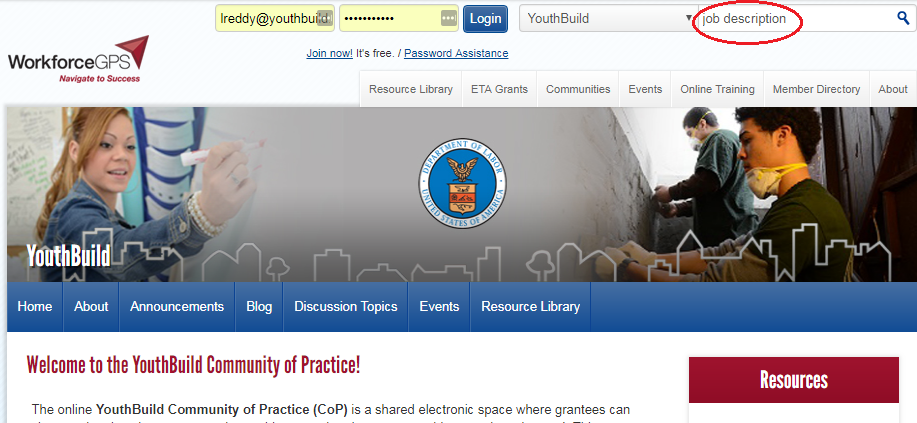 62
Searching for Job Descriptions
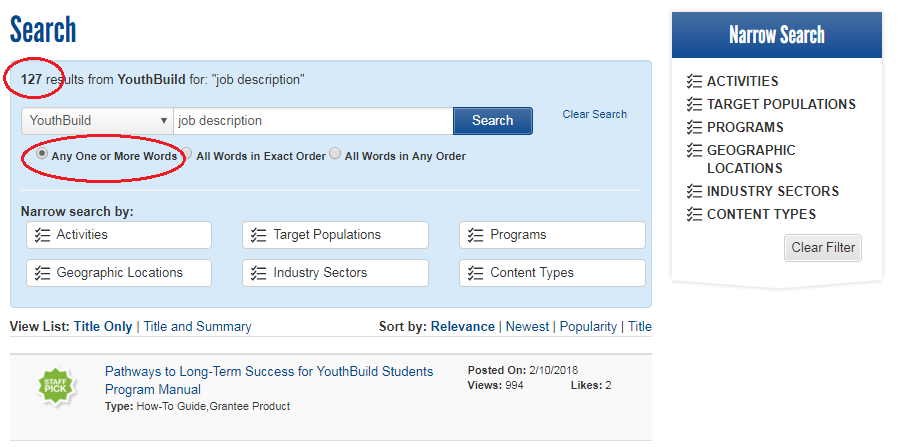 63
Searching for All Words in Any Order
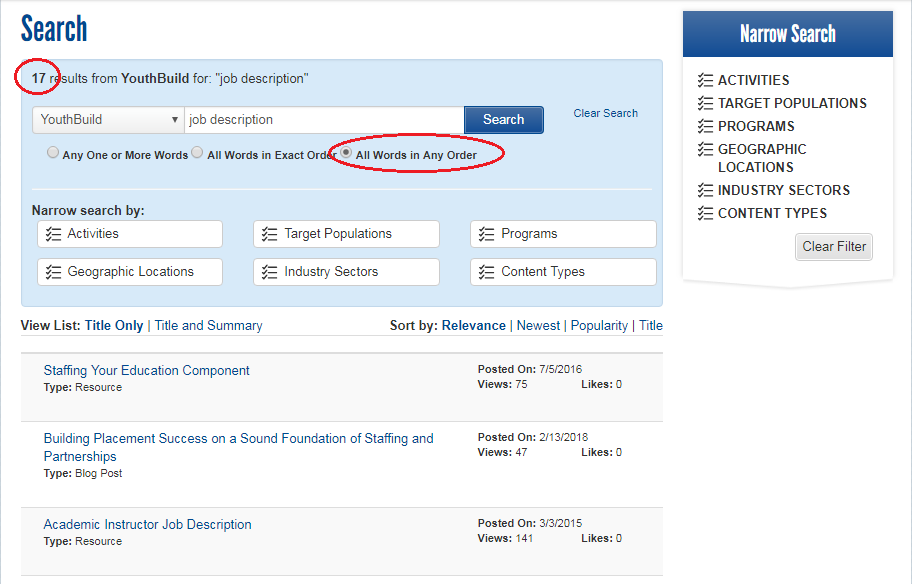 64
WorkforceGPS Member Directory – Making your Profile Visible
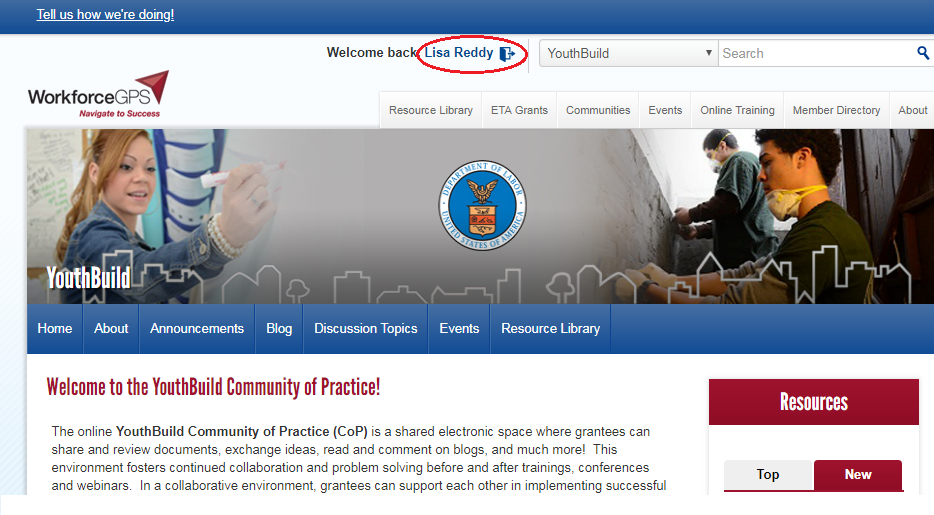 65
WorkforceGPS Member Directory – Making your Profile Visible
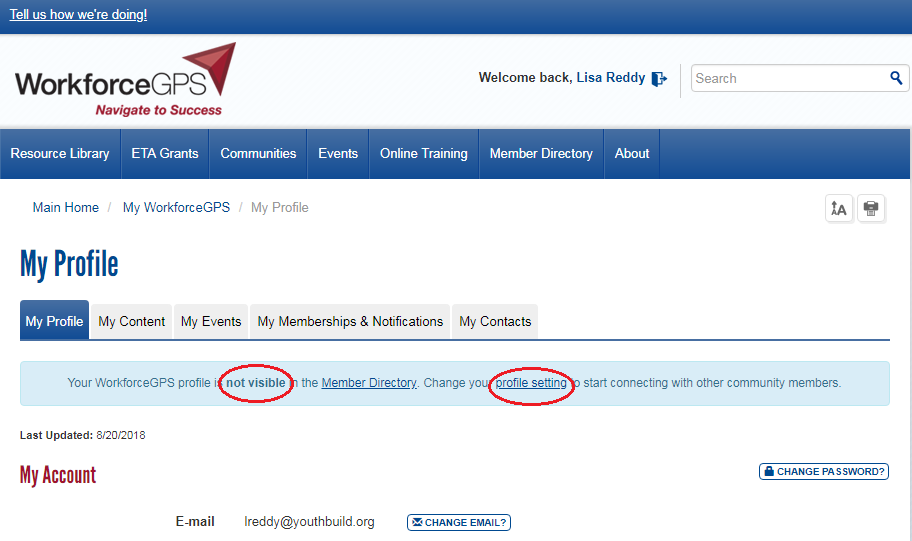 66
WorkforceGPS Member Directory – Making your Profile Visible
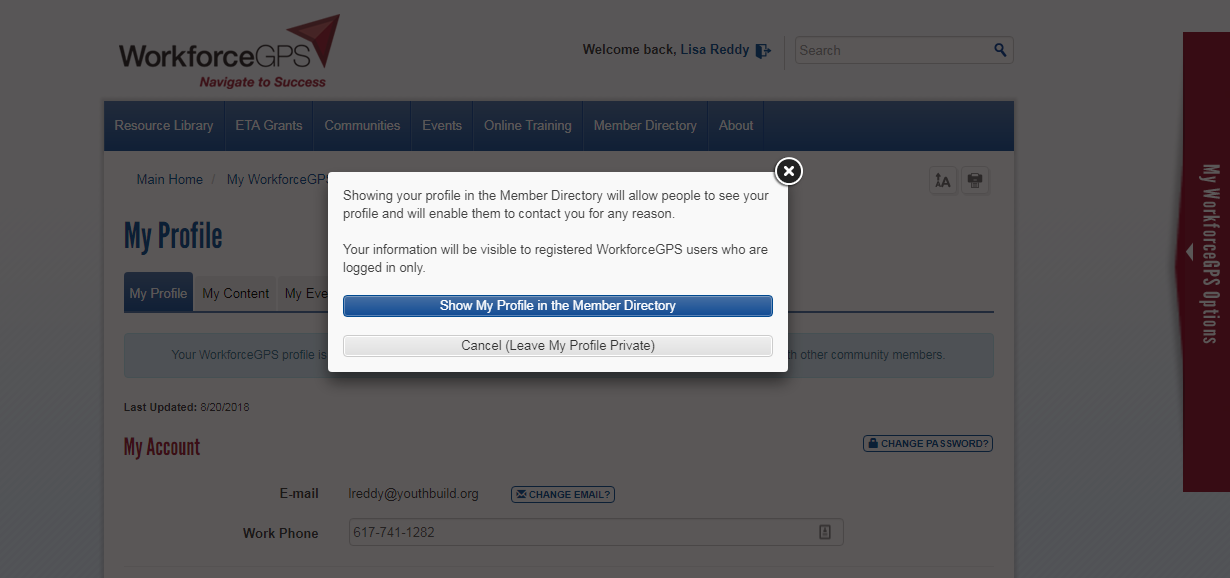 67
Searching the Member Directory
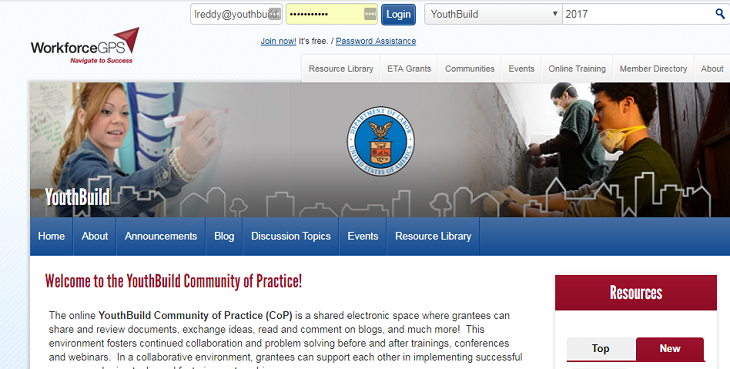 68
Searching the Member Directory
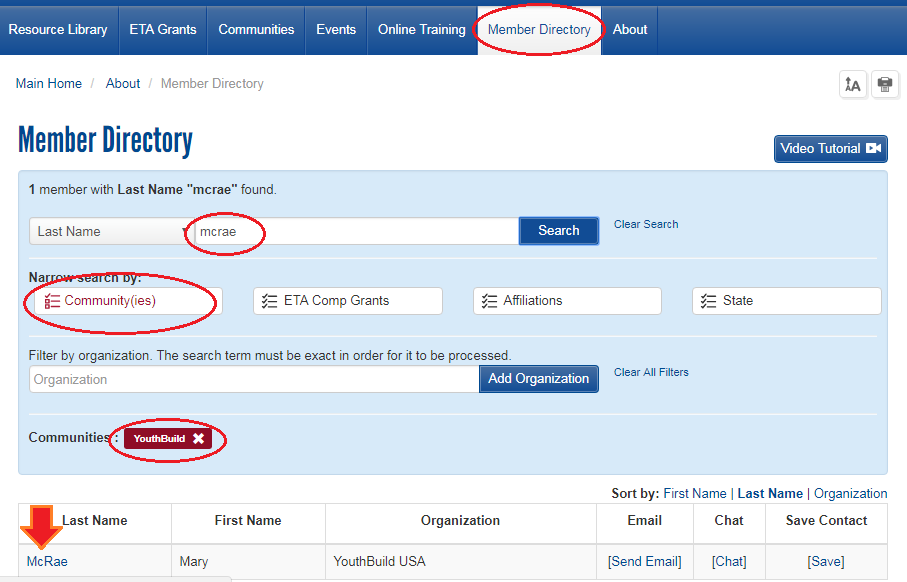 69
Member Directory Profile
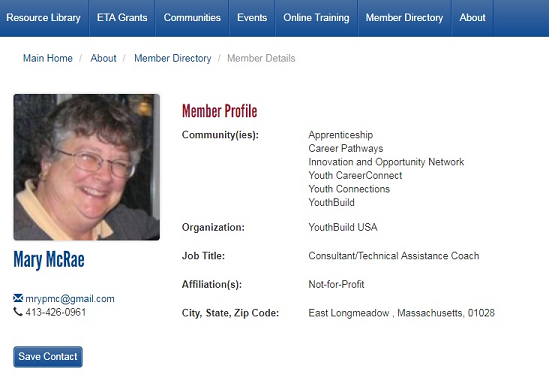 70
71
YouthBuild Webinar Series - Maximizing the Construction Curriculum October 2, 2018, 2-3:30pm ET
72
Consuela Greene
Director, DOL YouthBuild Program Impact
YouthBuild USA
cgreene@youthbuild.org
(617) 741-1251
Mary McRae
DOL TA Coach
YouthBuild USA
mrypmc@gmail.com
(413) 426-0961
Kurt Von Stetton
Director, Data Services
YouthBuild USA
kvonstetten@youthbuild.org
(617) 741-1270

Lisa Reddy
Associate Director for Knowledge Management
YouthBuild USA
lreddy@youthbuild.org
(617) 741-1282
74